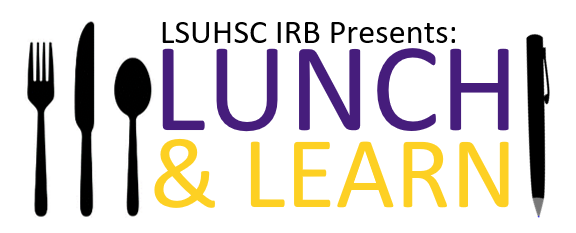 INFORMED CONSENT
January 10, 2024
Objectives
Inform study teams about the required elements of informed consent 
Discuss the process of traditional Informed Consent
Discuss the different waivers related to Informed Consent
Outline how to handle consenting of non-English-speaking subjects
2
BELMONT REPORT
Individuals should be treated as autonomous agents
Persons with diminished autonomy are entitled to protection 

Application: Informed Consent
Do not harm
Maximize the possible benefits and minimize possible harms 
NOT an act of kindness or charity, but a concrete obligation

Application: Assessment of Risks & Benefits
To each person an equal share
To each person according to individual need
To each person according to individual effort
To each person according to societal contribution, and
To each person according to merit 

Application: Selection of Participants
3
[Speaker Notes: the Belmont Report summarizes the three basic ethical principles for protection of Human Subjects. 

The informed consent process is one of the central components of the ethical conduct of research laid out in the Belmont Report. Informed consent is the process of telling potential research participants about the key elements of a research study and what their participation will involve. This process is designed to provide subjects with the information they need to make a decision to volunteer for a research study. 

The human subjects in your project must participate willingly, having been adequately informed about the research. 
If the human subjects are part of a vulnerable population (e.g., prisoners, cognitively impaired individuals, or children), special protections are required.
If the human subjects are children, in most cases you must first obtain the permission of parents in addition to the consent of the children (Assent).
There are policies in place that allow for the unplanned as well as planned consent and enrollment of non-English speaking participants as needed.]
REQUIRED ELEMENTS OF INFORMED CONSENT
4
[Speaker Notes: Federal regulations (45 CFR 46.116) provide the framework for the types of information (i.e., the “elements”) that must be included as part of the consent process. The consent process typically includes providing a written consent document containing the required information (i.e., elements of informed consent) and the presentation of that information to prospective participants.  

WHAT ARE THE BASIC ELEMENTS OF INFORMED CONSENT?
Statement that study involves research,
Explanation of the purposes of the research and the expected duration of the subjects’ participation,
A description of the procedures to be followed, and
Identification of any procedures that are experimental, as distinct from SOC procedures,
 Description of any reasonably foreseeable risks or discomforts to the subject
 Description of any benefits to the subject or to others that may reasonably be expected from the research
Disclosure of appropriate alternative procedures or courses of treatment, if any, that might be advantageous to the subject. This applies primarily to clinical research. 
 Statement describing the extent, if any, to which confidentiality of records identifying the subject will be maintained
For research involving more than minimal risk, an explanation as to whether any compensation and an explanation as to whether any medical treatments are available if injury occurs and, if so, what they consist of, or where further information may be obtained
Explanation of whom to contact for answers to pertinent questions about the research and research subjects’ rights, and whom to contact in the event of a research-related injury to the subject
Statement that participation is voluntary, refusal to participate will involve no penalty or loss of benefits to which the subject is otherwise entitled, and the subject may discontinue participation at any time without penalty or loss of benefits to which the subject is otherwise entitled; and
 Statement that identifiers might be removed from the identifiable private information or identifiable biospecimens and that, after such removal, the information or biospecimens could be used for future research studies or distributed to another investigator for future research studies without additional informed consent from the subject or the LAR, if this might be a possibility - OR -
Statement that the subject’s information or biospecimens collected as part of the research, even if identifiers are removed, will not be used or distributed for future research studies
In most cases, investigators are expected to obtain a signature from the participant on a written informed consent document. Informed consent shall be documented by the use of a written consent form approved by the IRB and signed by the subject or the subject's legally authorized representative. A copy shall be given to the person signing the form.

Newly revised regulation (2018 Common Rule) dictate that the consent document begin with a “concise and focused” upfront presentation of key information that will help potential participants understand why they might or might not want to be a part of a research study.]
OPTIONAL ELEMENTS OF INFORMED CONSENT
5
[Speaker Notes: ADDITIONAL ELEMENTS OF INFORMED CONSENT (as appropriate to the research) :
Statement that the particular treatment or procedure may involve risks to the subject (or to the embryo or fetus, if the subject is or may become pregnant) which are currently unforeseeable
Anticipated circumstances under which the subject’s participation may be terminated by the investigator without regard to the subject’s consent
Any additional costs to the subject that may result from participation in the research
Consequences of a subject’s decision to withdraw from the research and procedures for orderly termination of participation by the subject.
 Statement that significant new findings developed during the course of the research which may relate to the subject’s willingness to continue participation will be provided to the subject
Approximate number of subjects involved in the study
Statement that the subject’s biospecimens (even if identifiers are removed) may be used for commercial profit and whether the subject will or will not share in this commercial profit
Statement regarding whether clinically relevant research results, including individual research results, will be disclosed to subjects, and if so, under what conditions.
For research involving biospecimens, whether the research will (if known) or might include whole genome sequencing (i.e., sequencing of a human germline or somatic specimen with the intent to generate the genome or exome sequence of that specimen)]
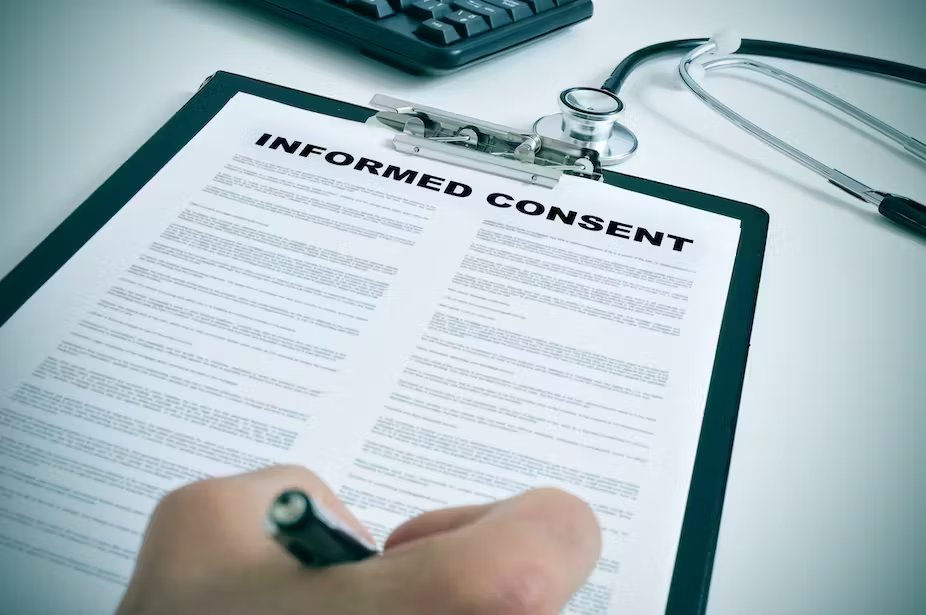 INFORMED CONSENT
6
INFORMED CONSENT
“A process by which a subject voluntarily confirms his or her willingness to participate in a particular trial, after having been informed of all aspects of the trial that are relevant to the subject’s decision to participate.  Informed consent is documented by means of a written, signed and dated informed consent form.”
FDA’s Guidance for Industry E6 GCP: Consolidated Guidance, Section 1.28
7
[Speaker Notes: 1. Investigator or sub-investigator presents the consent form with the potential participant and allows ample time for the potential participant to ask questions.
2. The potential participant may be provided with a copy of the consent and given time to consider whether they want to participate.
3. After allowing the participant time to decide, the Investigator or designee (e.g., coordinator) must answer any additional questions the subject may have.
4. When the potential participant is ready, the Investigator or designee must obtain signatures on the consent & HIPAA Authorization. 

The IRB requires the investigator to provide the subject and/or their LAR with the IRB-approved informed consent form and HIPAA Authorization during the consenting process. Upon execution, a copy of the signed documents should be made and given to the subject or their LAR.]
DOCUMENT INFORMED CONSENT
The IRB requires the subject or their LAR to sign the consent form and then the person consenting to sign.
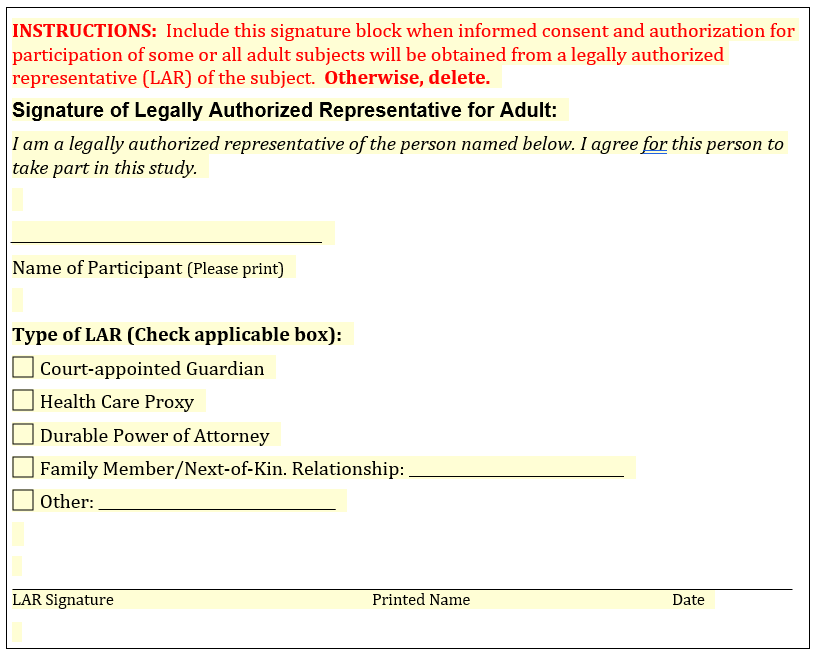 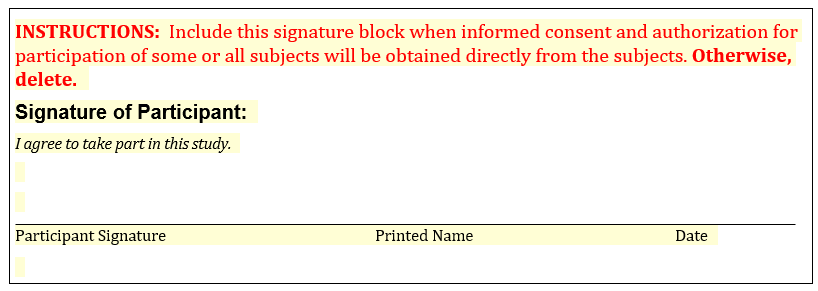 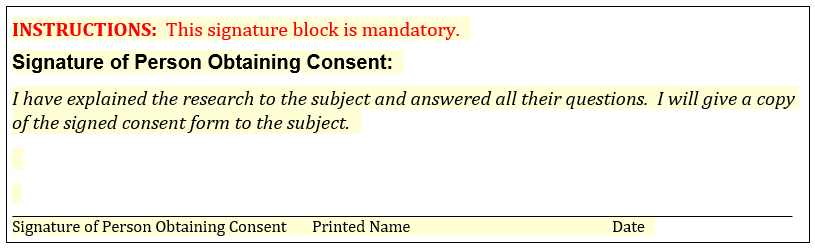 8
[Speaker Notes: Upon execution, a copy of the signed documents should be made and given to the subject or their LAR.]
LOCAL INFORMED CONSENT TEMPLATES
Standard Joint Consent/HIPAA Authorization
9
[Speaker Notes: What consent template do you use and when? 
• Standard Joint Consent/HIPAA Template [HRP-2250, 2251]: used for research activities conducted by LSUHSC personnel, with the exceptions listed below. 
• LSUHSC-UMC Joint Consent/HIPAA Template [HRP-2251UMC]: used when some/all research activities will be conducted at UMC.
• LSUHSC-OLOL Joint Consent/HIPAA Template [HRP-2251OLOL]: used when some/all research activities will be conducted on an FMOLHS campus.
• CHNOLA-LSUHSC Joint Consent Form: used when some/all research activities will be conducted at Children’s Hospital]
SPONSOR INFORMED CONSENT TEMPLATES
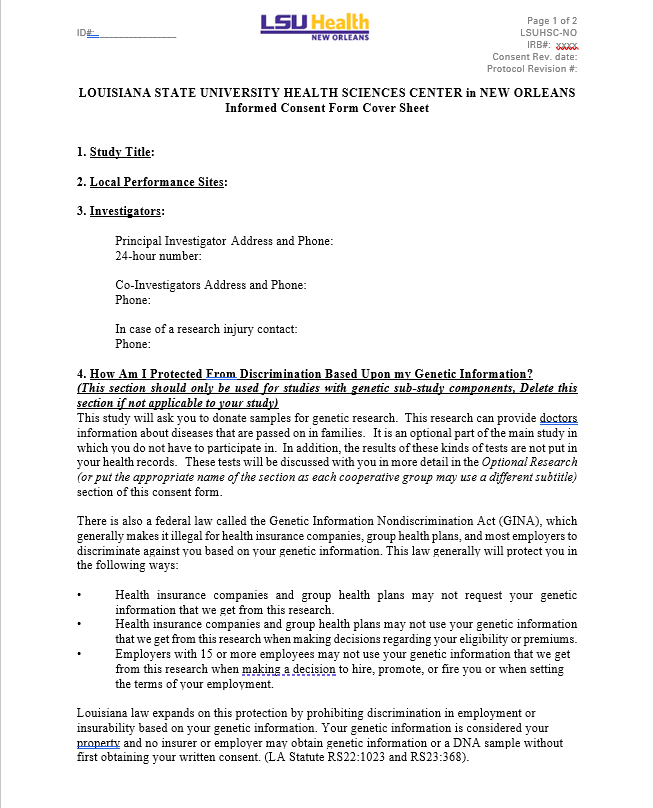 LSUHSC prefers use of our local-approved template; however, if the study team wishes to use the Sponsor template, the LSUHSC ICF Cover Letter must be provided along with the Sponsor consent, or the required language must be embedded into the form. 

*If the designated reviewer does not feel that the Sponsor template contains all the appropriate information or that the quality is poor, the reviewer reserves the right to request the team switch to use of the local-approved template.
10
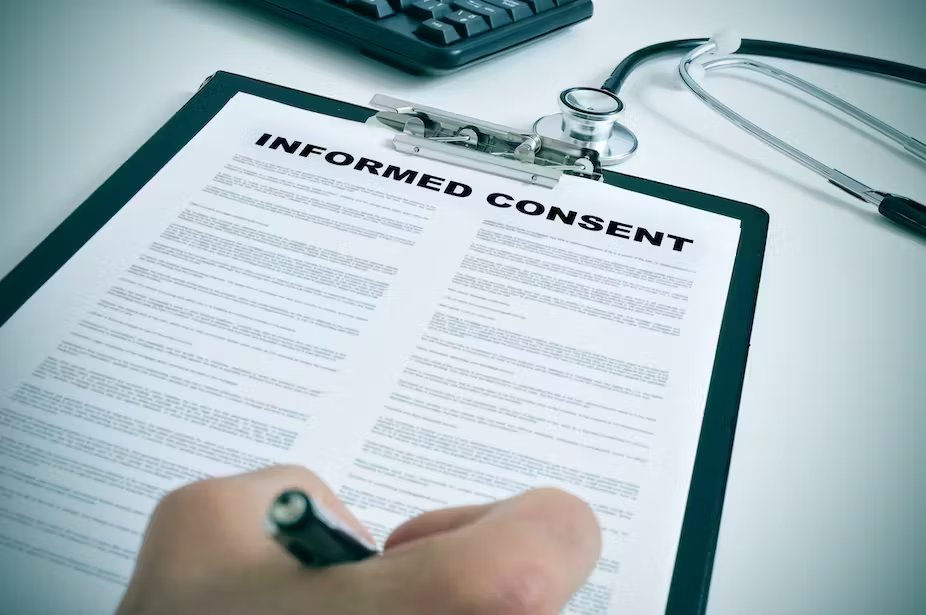 WAIVER OF DOCUMENTATION OR VERBAL CONSENT
11
PERMISSION TO OBTAIN VERBAL CONSENTWAIVER OF DOCUMENTATION OF INFORMED CONSENT
The IRB may approve a waiver of the requirement to document informed consent provided that one of the following apply:
12
VERBAL INFORMED CONSENT
Verbal informed consent occurs when a member of the research team and a potential subject verbally interact, and the subject gives their consent to participate verbally. The member of the research team and the subject can be in the same location or can be communicating over the phone or through some other electronic means (i.e. Zoom).
13
[Speaker Notes: 1. Investigator or sub-investigator presents the verbal consent form with the potential participant and allows ample time for the potential participant to ask questions.
2. The potential participant may be provided with a copy of the consent and given time to consider whether they want to participate.
3. After allowing the participant time to decide, the Investigator or designee (e.g., coordinator) must answer any additional questions the subject may have.
4. When the potential participant is ready, the Investigator or designee must sign on the consent & HIPAA Authorization, and document how verbal consent was obtained. 

In cases where the documentation requirement is waived and verbal informed consent is allowed, the IRB requires the investigator to provide the subject and/or their LAR, either printed or electronically, with the verbal consent form and verbal HIPAA Authorization, if applicable. Upon execution, a copy of the signed documents should be made and given to the subject or their LAR.]
DOCUMENT VERBAL INFORMED CONSENT
The IRB requires the person consenting to sign either the verbal informed consent form if consenting in person or the verbal informed consent script if consenting over the phone or via other electronic means. The person consenting should also document how verbal consent was obtained.
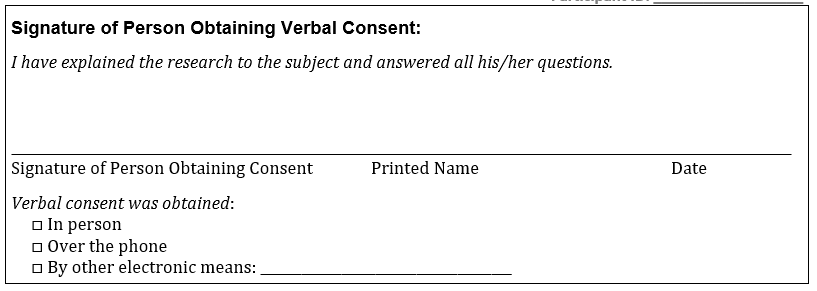 14
[Speaker Notes: Upon execution, a copy of the signed documents should be made and given to the subject or their LAR.]
VERBAL INFORMED CONSENT OVER THE PHONE
Can you obtain verbal consent from a subject over the phone? 
Verbal consent from the subject can be obtained over the phone so long as it is an approved consenting method in the IRB protocol. 
Can you obtain verbal consent from a subject’s LAR over the phone? 
Verbal consent of an LAR over the phone is only allowed in cases of planned emergency research or when there is a justifiable need to quickly obtain consent. Please contact the IRB before requesting verbal consent via LAR over the phone to discuss.
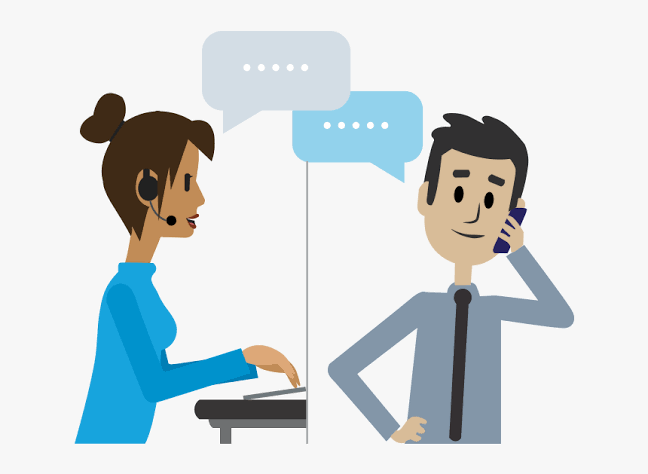 15
[Speaker Notes: Upon execution, a copy of the signed documents should be made and given to the subject or their LAR.]
INFORMATION SHEET
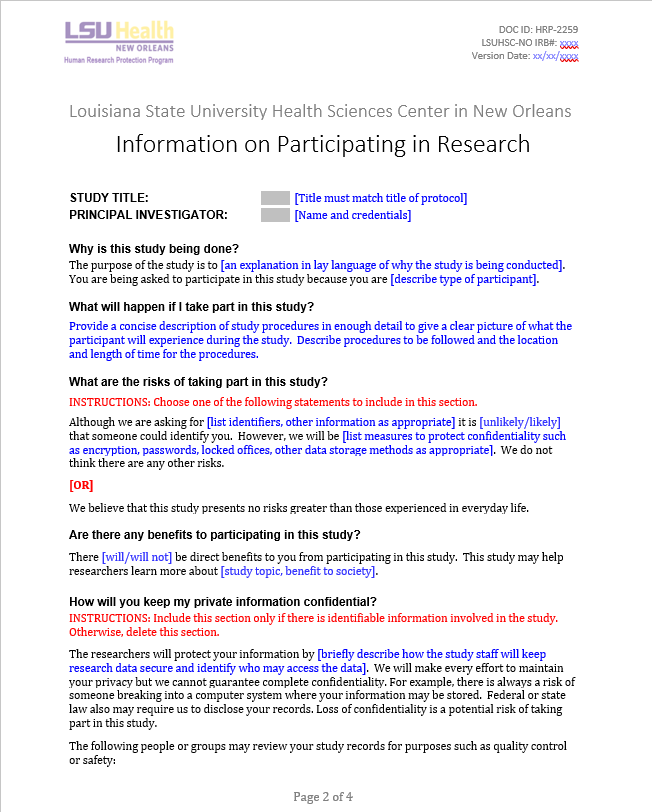 When a waiver of documentation is granted and verbal consent is not being requested, a study team must present to potential subjects an information sheet to review prior to participating in any research activities. The information sheet allows the subjects to make an informed decision about participating without having to sign a consent.
16
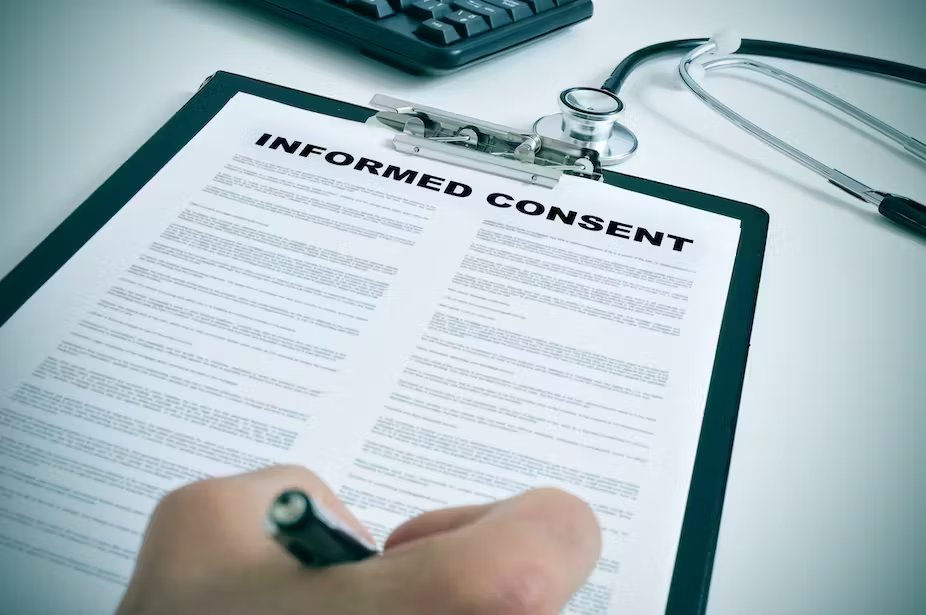 WAIVER OF INFORMED CONSENT
17
WAIVER OF INFORMED CONSENT
The IRB may approve a waiver of the requirement to obtain informed consent provided that all of the following apply:
Yes
Yes
Yes
18
Waiver cannot be approved
Waiver cannot be approved
Waiver cannot be approved
[Speaker Notes: The  IRB  may  approve  a  waiver of  the  requirement  to  obtain  informed consent provided the IRB finds and documents that all the following apply: 
The research involves no more than minimal risk to the subjects; 
The waiver will not adversely affect the rights and welfare of the subjects; 
The  research  could  not  practicably  be  carried  out  without  the  waiver,  even  if  the research involves use of identifiable private information or identifiable biospecimens; and 
Whenever appropriate, the subjects will be provided with additional pertinent information after participation 

The issue of the test of practicability can be met, for example, by: 
The need for a large numbers of subjects 
A presumed or demonstrated inability to contact subjects for whom contact information may not be accurate 
The fact that many of the subjects may have died, or 
The fact that a lack of data from a few subjects may make the number of subjects available for the study too few to make the study valid]
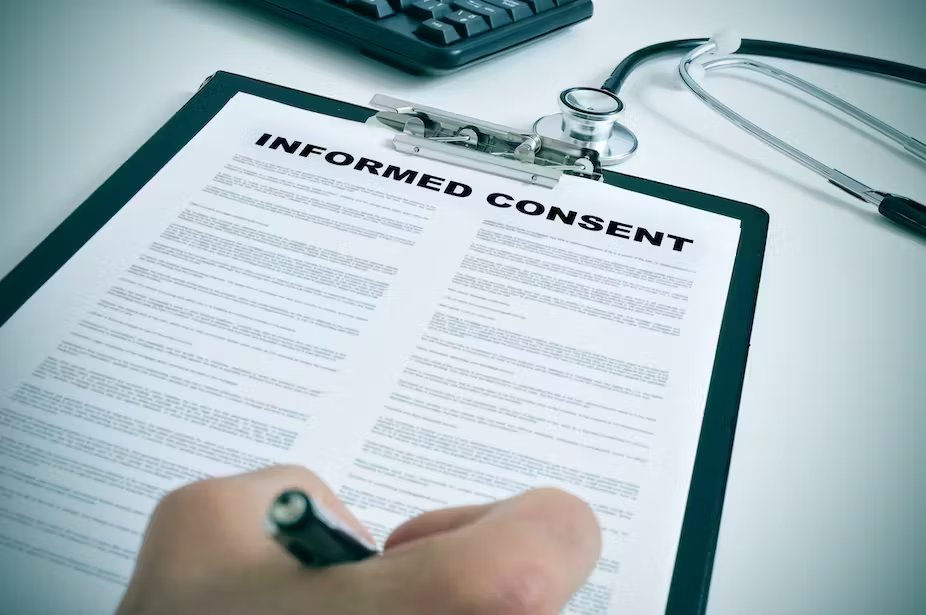 CONSENTING NON-ENGLISH-SPEAKING INDIVIDUALS
19
CONSENTING NON-ENGLISH-SPEAKING INDIVIDUALS
If the study is ongoing and unexpectedly encounters a non-English speaking subject qualified for enrollment, and study documents are not already translated, the study team may use the Short Forms once to enroll the subject without delay. After this first enrollment of a non-English speaking individual, it is the responsibility of the team to obtain certified translations of all patient-facing materials and submit them to the IRB for approval before enrolling any other non-English speaking individuals. 

If the study anticipates in advance of study start-up that one or more potential subjects may be non-English speaking, then it is the responsibility of the team to obtain certified translations of all patient-facing materials and submit them to the IRB for approval. A list of translation companies can be found here.

Translation Companies (Note: The IRB does not endorse any translation service)
TNOLA Languages
protranslate
Northwest Translations
The Language Bank, Inc.
Transperfect
20
CONSENTING NON-ENGLISH-SPEAKING INDIVIDUALS
The full consent form must be presented to the subject by a translator or a study team member who is proficient in the participant’s primary language. 
LCMC uses a translation phone service. Make sure you document the ID number of the translator used.
If study team member does the translation, an independent witness conversant in both languages (not study team or family) must also be present.
21
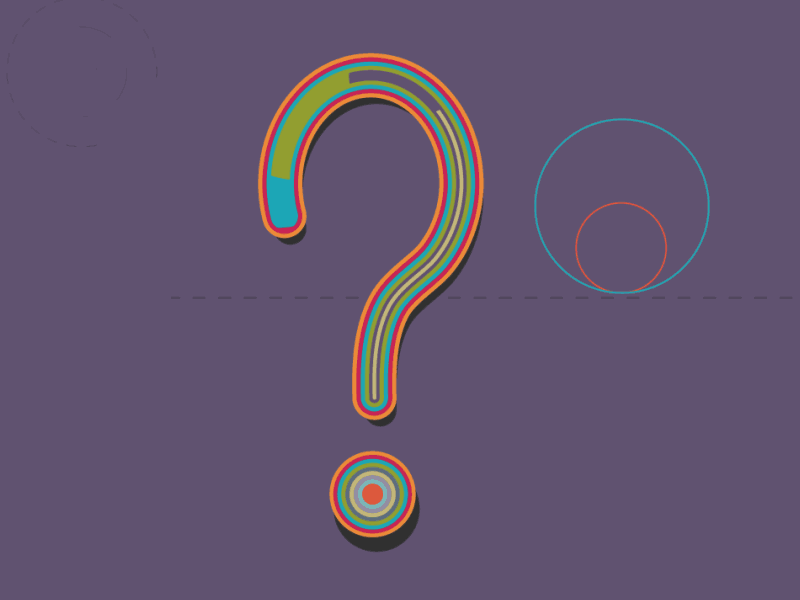 22
Save the Date!
February Lunch & Learn 

Date: 		February 7, 2024
Time: 		12:00 PM
Topic: 	Amendments
23